Please look at this painting and share your initial thoughts in the chat.
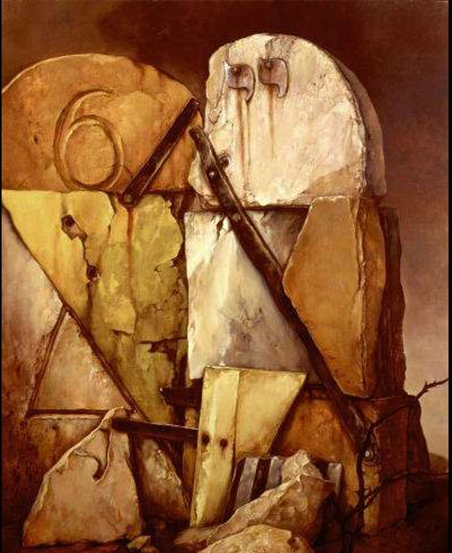 Samuel Bak (1986) 
Memorial 
Courtesy of Pucker Gallery
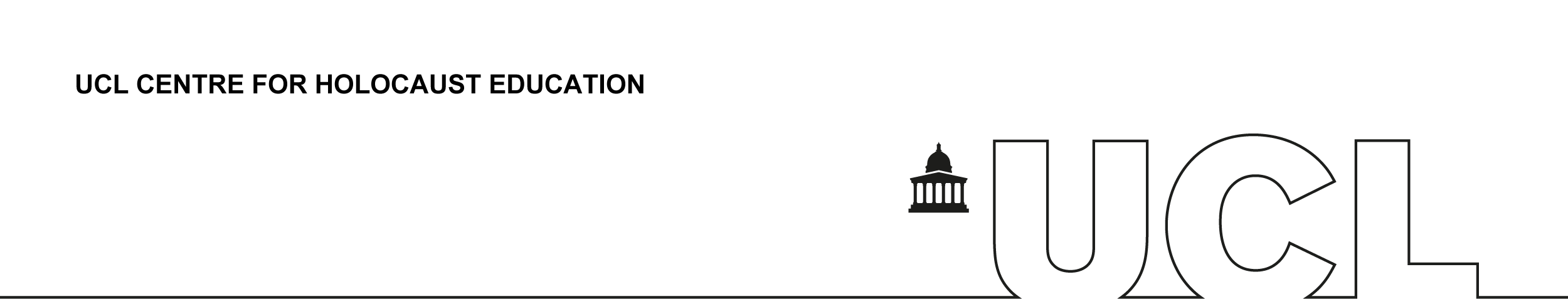 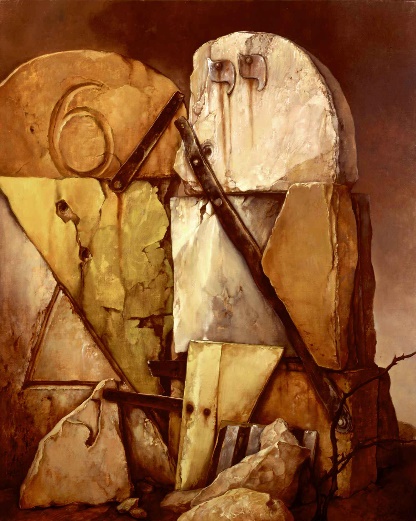 Now we know about the Holocaust, so what?
Young people and meaning-making
Now we have learned about the Holocaust, so what?
I come from a people who gave the Ten Commandments to the world. 
Time has come to strengthen them by three additional ones, which we ought to adopt and commit ourselves to:
thou shall not be a perpetrator; thou shall not be a victim; and thou shall never, but never, be a bystander.

Yehuda Bauer – leading historian of the Holocaust.
Samuel Bak (1986) Memorial 
Courtesy of Pucker Gallery
[Speaker Notes: Welcome to this – own last module in the series of UCL’s course ‘ What was the Holocaust, how did it happen and why does it matter?’  Its great to see so many of you here when we know you are tired and that the demands on you at this late stage in the term are pretty considerable – especially with the impact of Plan B etc.

How do we help young people grapple with the significance of all they have encountered through learning about the Holocaust? How do we support students in their efforts to make sense of what they now know. Surely there must be an appropriate response to make now that one has discovered the unimaginable crime that was committed during the Holocaust. But what is that? How can anyone find any useful response? How can we bring anything meaningful when so much despair has come to light with regard to humanity? But How can we also simply leave and move on? How can we say, Ok that the topic is complete? How can we do that? 

Even though,  Yehuda Bauer ( a committed atheist) and a historian who has spent his life dedicated to stringently matter-of-fact search for evidence to interpret the Holocaust, its relevant only but not to historical analysis, even he is compelled to retort a dictum for the future. 

The original speech to the Bundestag January 27th 1998 states: You, your children and your children's children shall never become perpetrators"; "You, your children and your children's children shall never never allow yourselves to become victims"; and "You, your children and your children's children shall never, but never, be passive onlookers to mass murder, genocide, or (let us hope it may never be repeated) to a Holocaust-like tragedy.“
But what do young people draw from the study? How do they individually and collectively draw from what they have encountered and how can we help them refine and articulate their thinking?]
What is the nature of this session?
Discursive

Collaborative

Exploratory
[Speaker Notes: Tonight’s session will be a change from the usual. Unlike the others sessions in the suite of modules that make up this course we will not be providing a ready to go lesson plan, with all elements already thought through, tried, tested and polished. The nature of this session necessitates an appreciation of the student group with whom you are you are teaching, the scheme of learning they are working through and the local considerations and context.

In contrast, the session will therefore simply offer you an approach - illustrated with some ideas that we hope will support your students embark on a reflective journey or process which could be described as meaning making or a search for significance.  

We want this final cpd in the series to be a discursive, collaborative and a shared exploration of what might serve to stimulate and draw out high order reflective and reflexive thinking from students at the end of their study unit on the Holocaust. We will share with you our ideas on how you might support students assimilate their new found knowledge and understanding of the Holocaust, with what they already know about life through their experience of it. So that they are better able to wrestle with the questions that perplex them in relation to what it all means – however disconcerting, complex or elusive this may be.  So this session hopes to open up possibilities and we invite you to engage with us in our ongoing thinking of approaches that might inspire profound thinking.  
Like the nature of the enquiry itself, clear cut answers will not be the goal, rather and ongoing process which will challenge us in all manner of ways.]
What are we aiming to achieve in this session?
To advocate a rationale for including an opportunity for  students to consider the ‘so what’ question at the end of a KS3 study unit on the Holocaust.
To suggest ways in which students can be encouraged to contemplate the Holocaust and its consequences.
To consider how to encourage students to reflect on their encounter with the Holocaust and relate it to a developing understanding of humankind and one’s own place in the world.
[Speaker Notes: alue of viewpoints and creating safe places for learning/sharing. 
Principles of high challenge, low threat could be championed.
 Can I apply this learning to other situations, cross curricular links, wider world?
Was anything confusing, challenging in the learning? What surprised or interested you – why? Where or why did I struggle? How did I learn (what T&L approaches used)? How did and does this learning make me feel? Supports development of language skills to articulate feelings and emotions

Builds capacity in students to speculate on meaning through engagement with the arts.

Promotes the SMSC of students through self awareness of their encounter with the study of the Holocaust and the impact it may have had on them.Help students consider whether understanding the Holocaust can provide a powerful lens to recognise fragilities in humankind and the contemporary world. 
May spark a sense of agency to change.]
A rationale?
To create an opportunity for students to process what has been discovered about the Holocaust
To provide a way of bringing closure to the study while maintaining the unresolved, problematic dimensions
‘Draws out’ sensitive reflections of students rather than imposing ready-made conclusions
Supports development of emotional literacy 
Promotes the SMSC of students 
Help students consider whether understanding the Holocaust can provide a powerful lens to recognise fragilities in humankind and the contemporary world.
May spark a sense of agency to change.
[Speaker Notes: alue of viewpoints and creating safe places for learning/sharing. 
Principles of high challenge, low threat could be championed.
 Can I apply this learning to other situations, cross curricular links, wider world?
Was anything confusing, challenging in the learning? What surprised or interested you – why? Where or why did I struggle? How did I learn (what T&L approaches used)? How did and does this learning make me feel? Supports development of language skills to articulate feelings and emotions

Builds capacity in students to speculate on meaning through engagement with the arts.

Promotes the SMSC of students through self awareness of their encounter with the study of the Holocaust and the impact it may have had on them.Help students consider whether understanding the Holocaust can provide a powerful lens to recognise fragilities in humankind and the contemporary world. 
May spark a sense of agency to change.]
Important considerations
Duty of care
Building an environment for safe conversations that touch on feelings/emotions
Scaffolding to support use of language
Skilled questioning
Openness and honesty - teacher/student conversation.
Skill of listening and responding
Avoidance of platitudes & the imposing of agendas 
Encouraging independent thinking
Allowing adequate time
Janusz Korczak 1878-1942
Children are not people of tomorrow. They are people today.
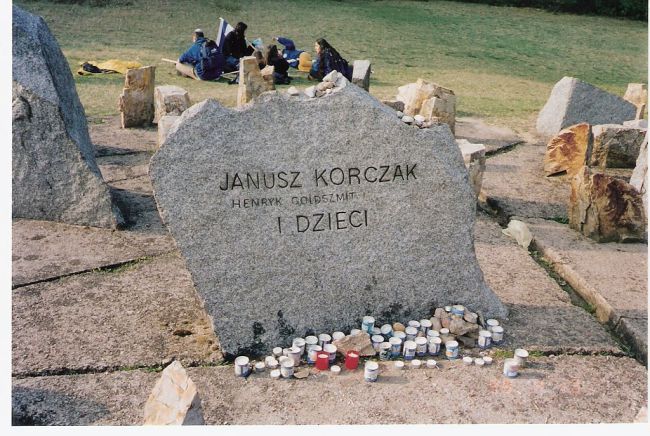 Korczak and Child
Artist: Itzhack Belfer
[Speaker Notes: Some may argue that students at year 9 are not ready for this level of contemplative thinking.  We believe students can engage – we may need to work harder at scaffolding and supporting but emotional intelligence is often forsaken for cognitive yet we need to engage the whole child and all their capacities to understand to bring out the best.]
A tutor who does not: force in but releases, does not pull but up-grades, does not knead but shapes, does not dictate but teaches, does not demand but inquires, will experience with the child many inspired moments
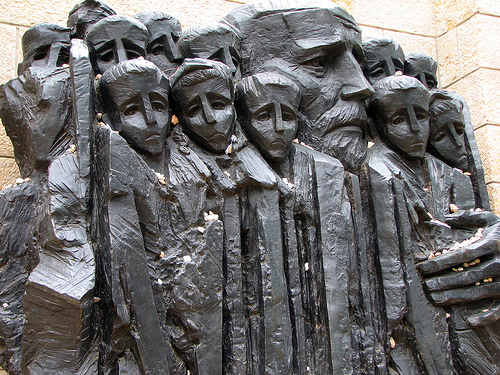 .
The 'Janusz Korczak and the Children' sculpture by Boris Saktsier
[Speaker Notes: Highly respected pedagogue, doctor, broadcaster who went to his death with the children in his care – Treblinka 1942. 
Left a remarkable legacy and even I  the most desperate circumstance he still wanted to allow space for children to have a say find wisdom within themselves. 
I prefer the word educator to teacher. A teacher is someone paid by the hour to drill something into the child, while an educator draws something out. Get in touch within thechild within you. 

Now we want t share with you – not modelling to you we are thinking about approaches. Colleagiues going to share p[ossible apppraches in getting us to think and reflect. 
Seeing things with a different lens
What do I know and what might this mean?
Drawing through art, literature and poetry.

 
We are advocating a session which does not pre package – space to explore material. Hopefully draws out – not filling empty vessels - draw on the wealth of what they already can bring – experience innate sense of justice and capacity to moral ereasoning.]
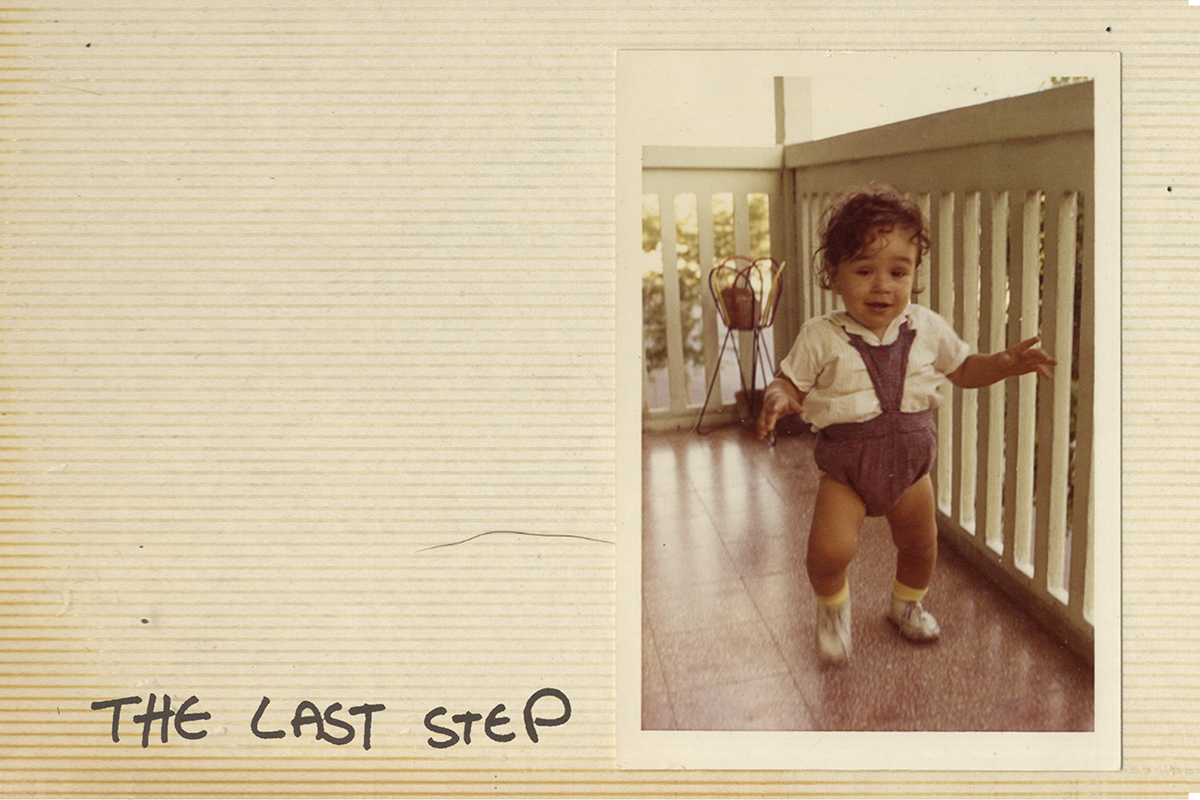 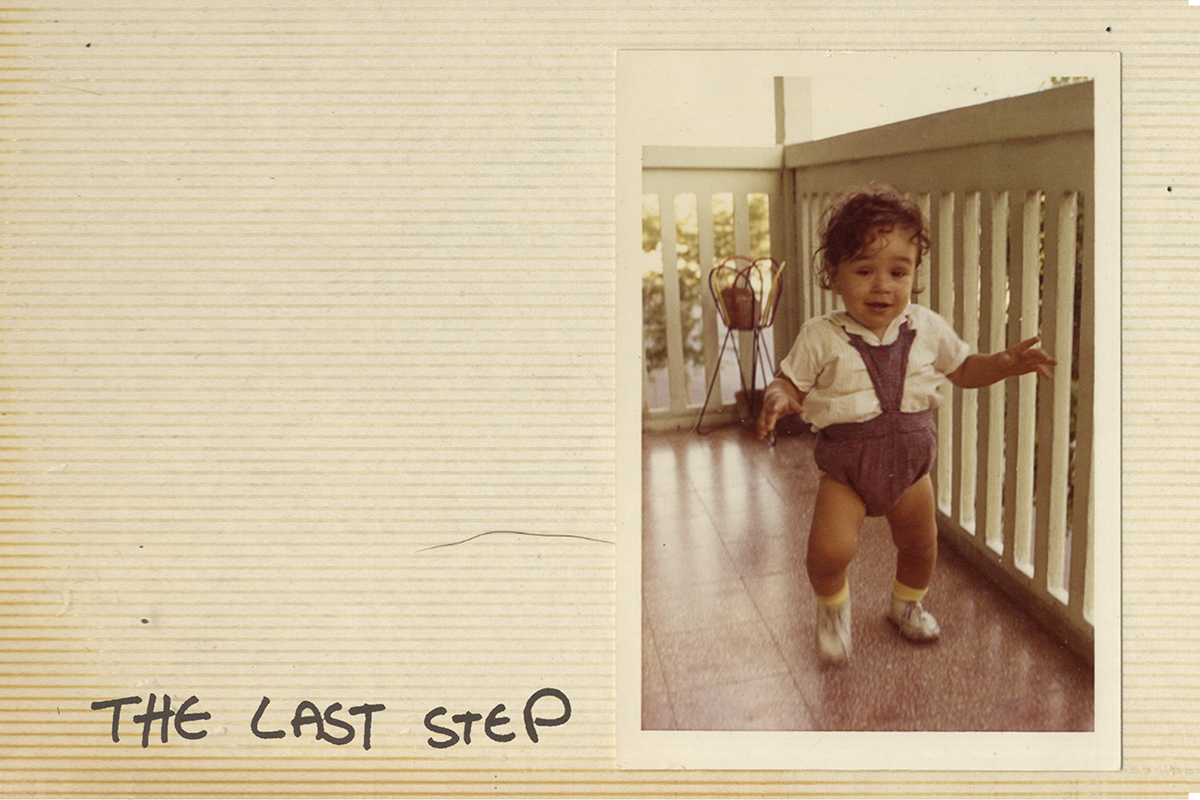 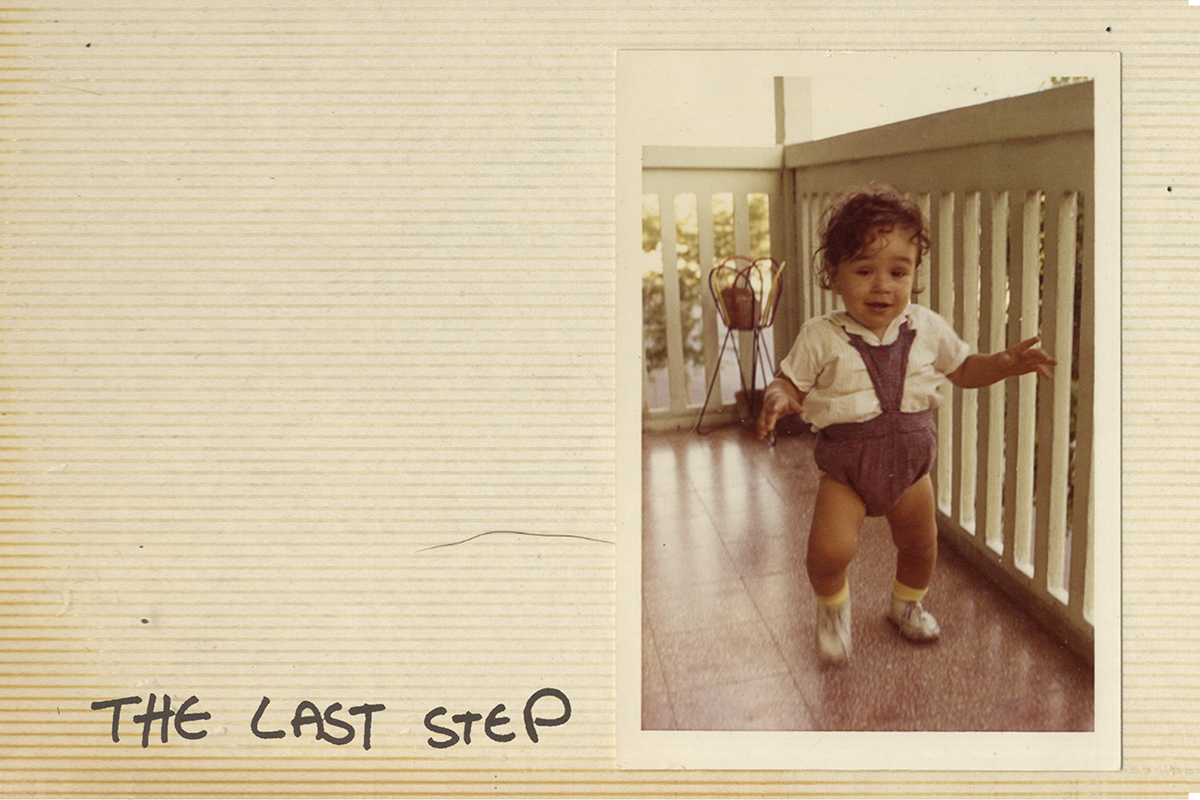 Designer: Heidad Litman
Designer: Heidad Litman
Designer: Heidad Litman
https://www.yadvashem.org/education/international-projects/postcards.html
Remembering back and meaning-making from past lessons
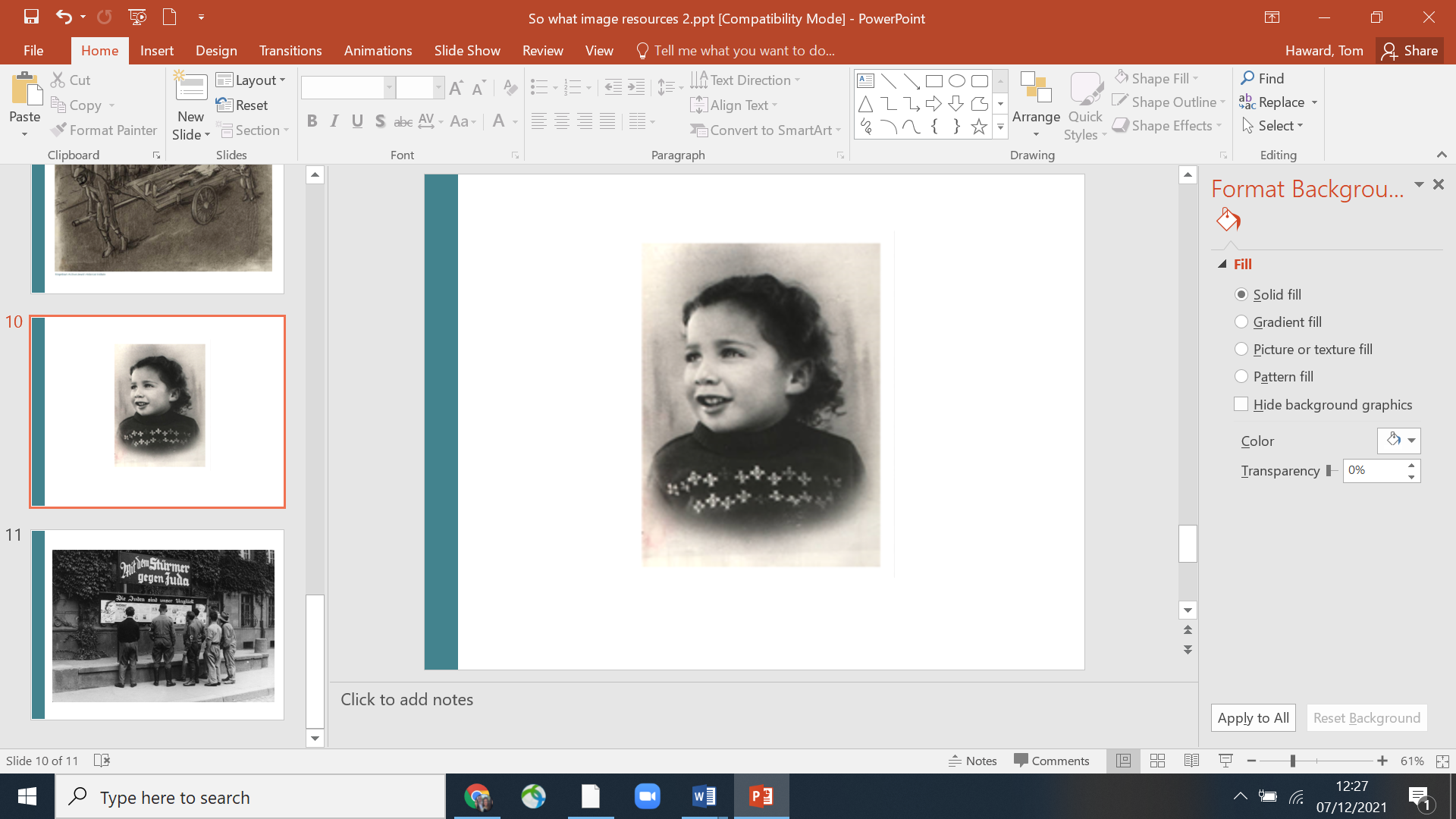 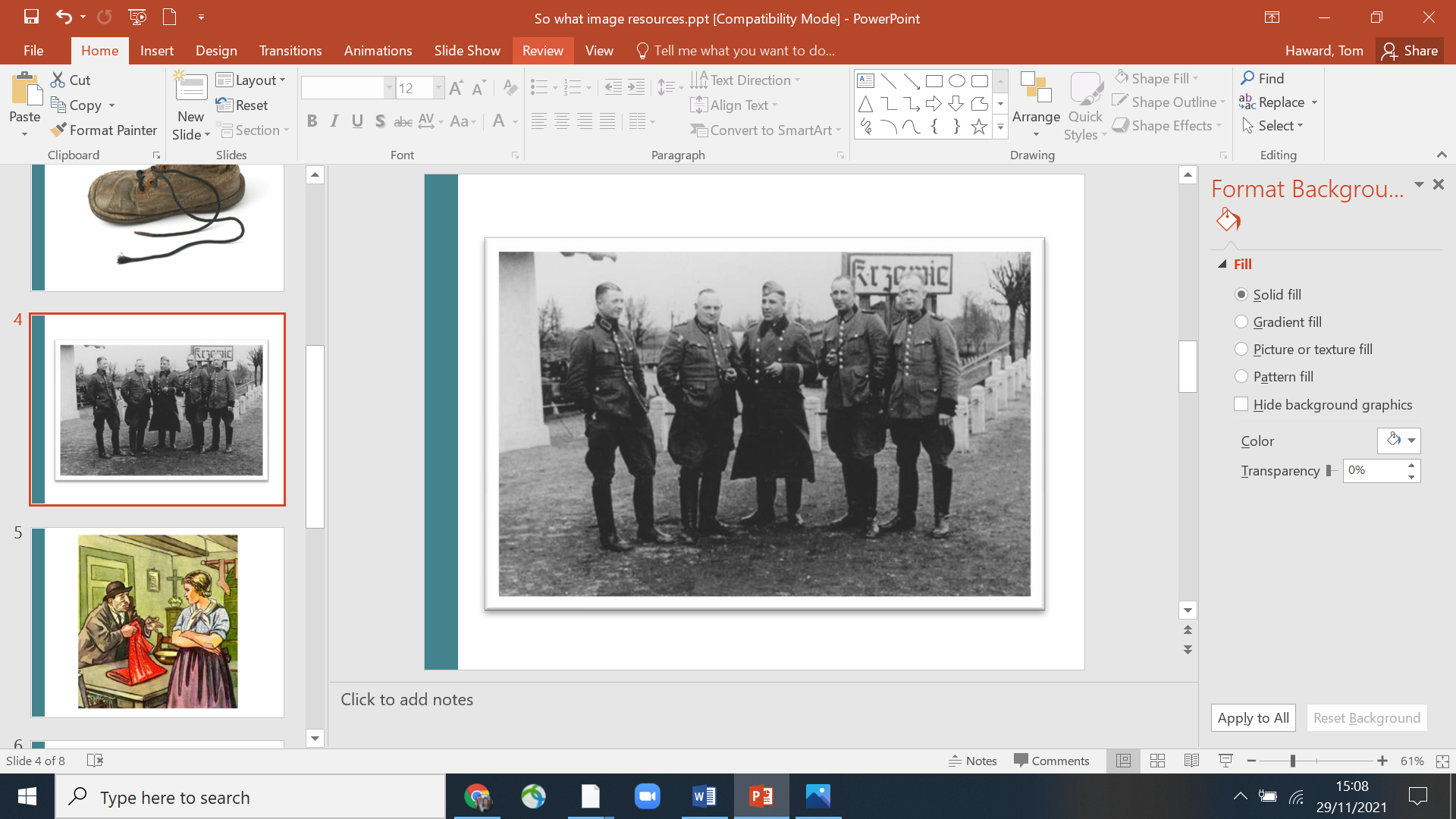 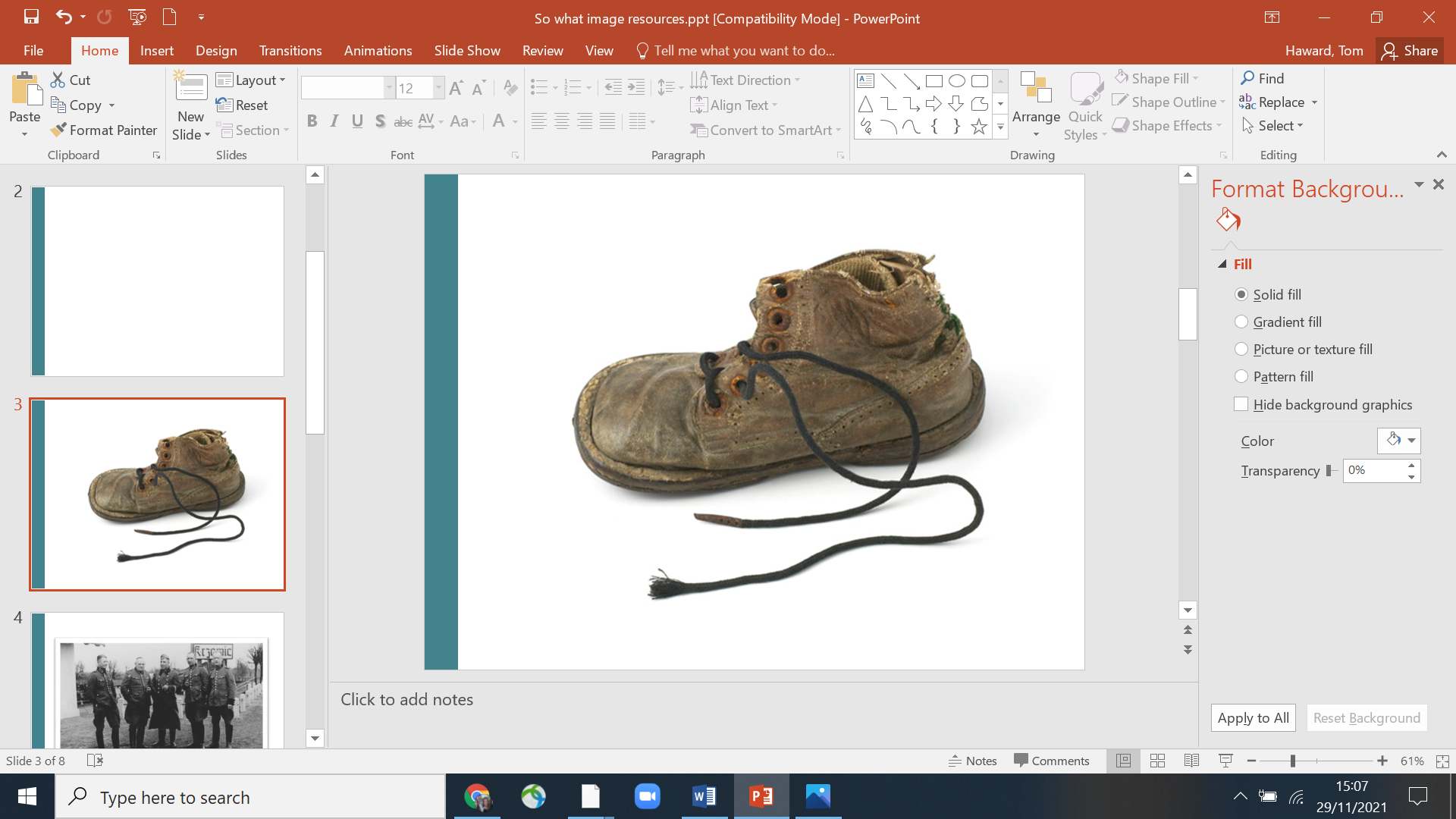 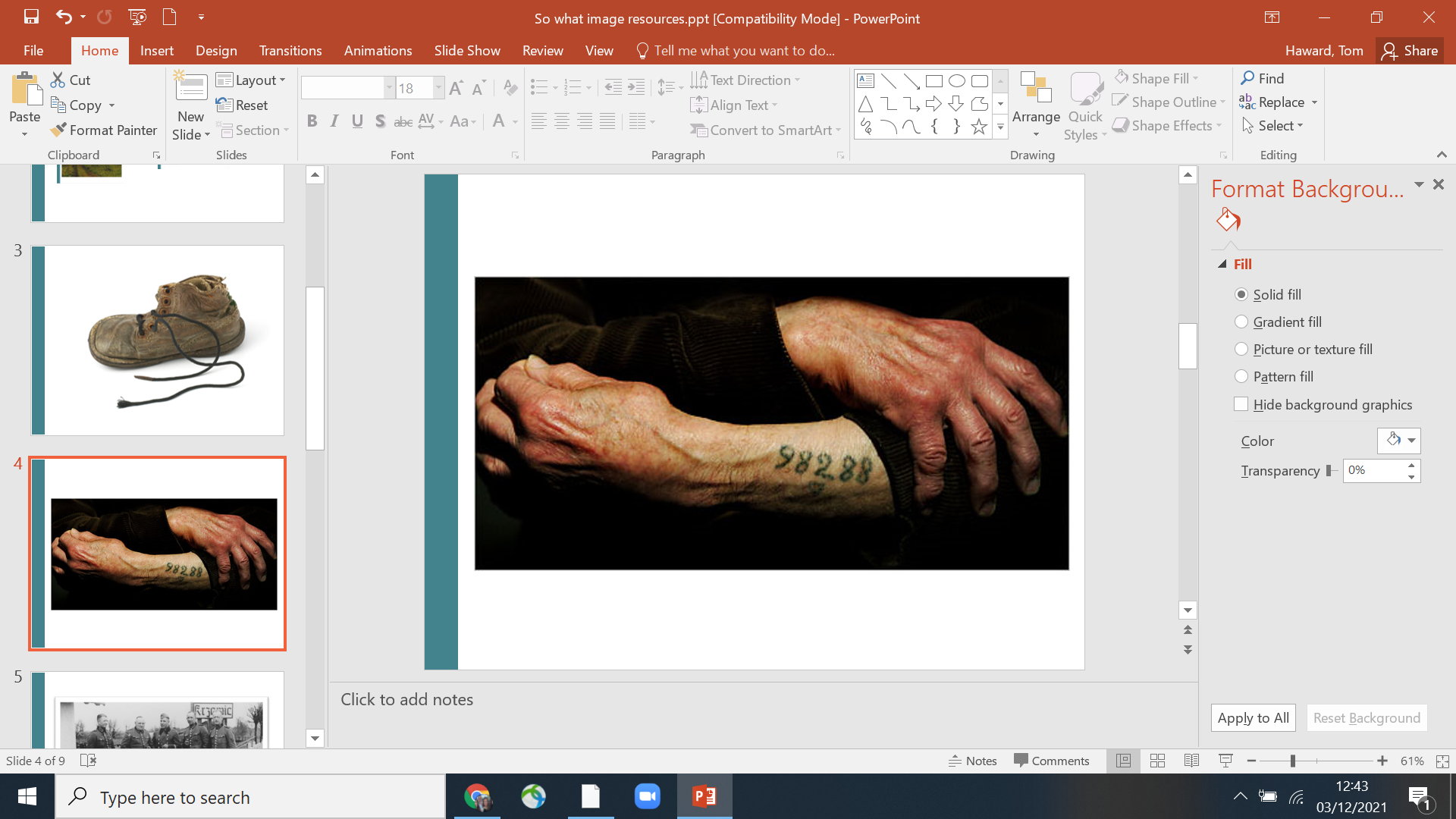 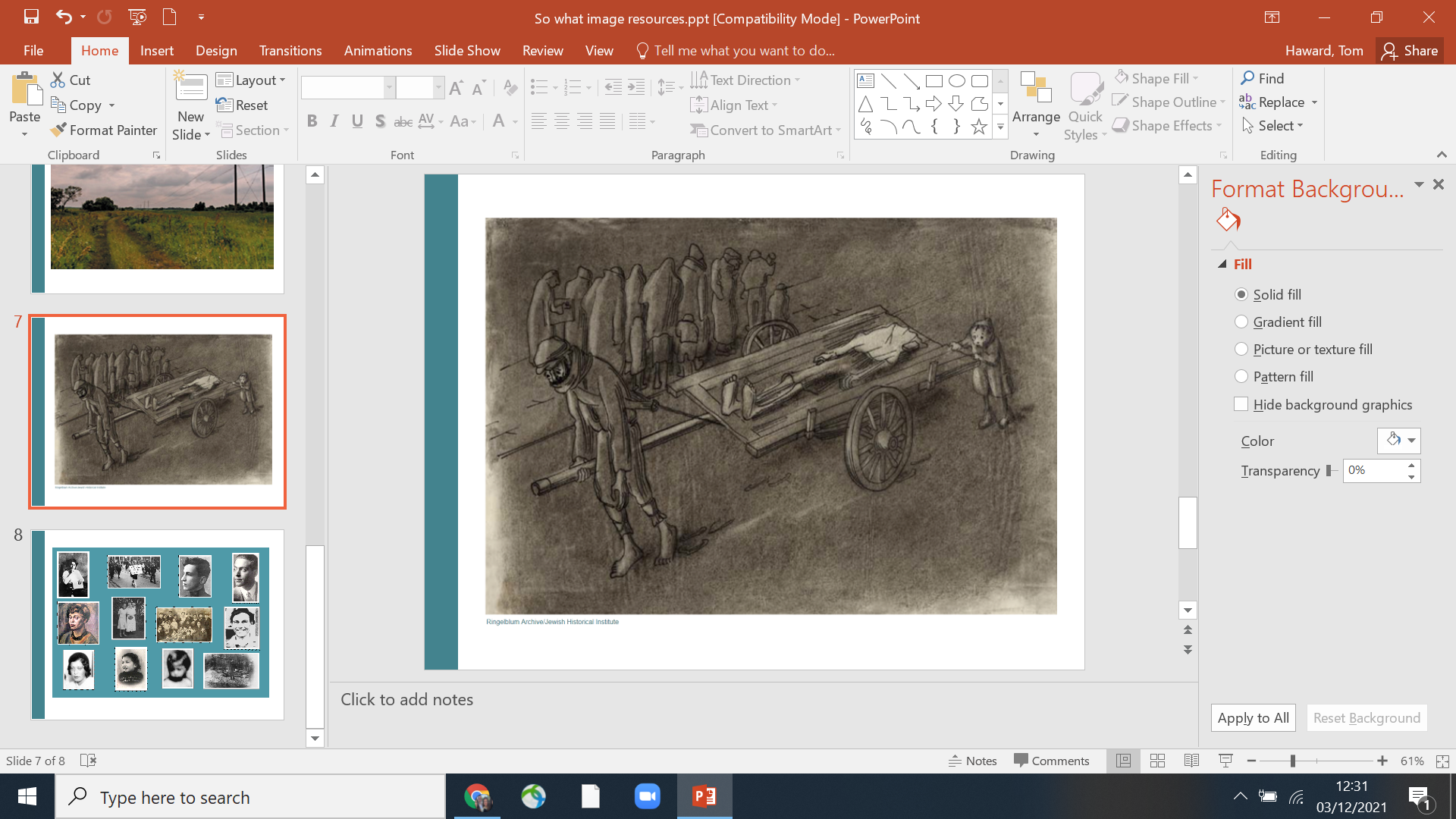 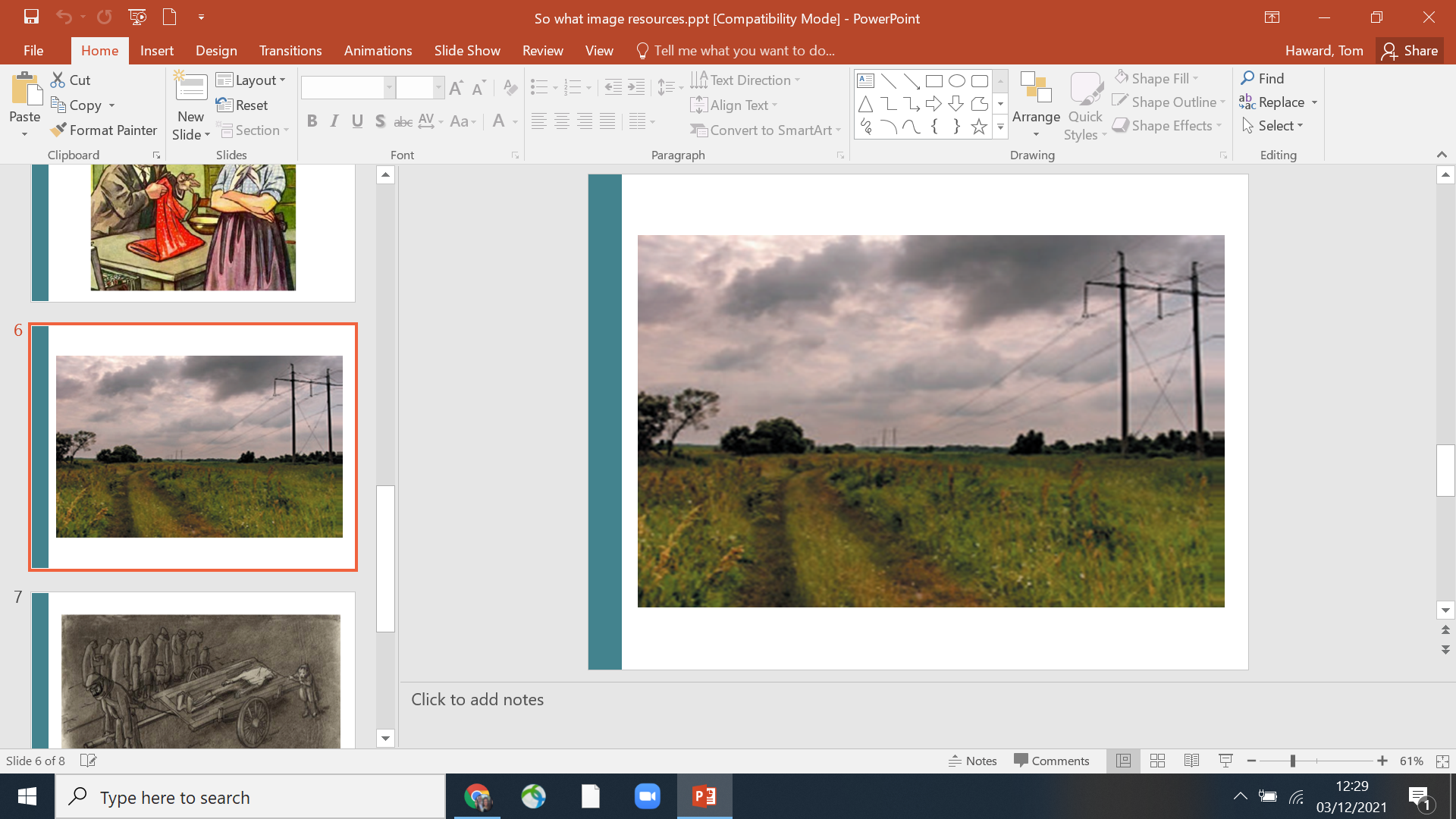 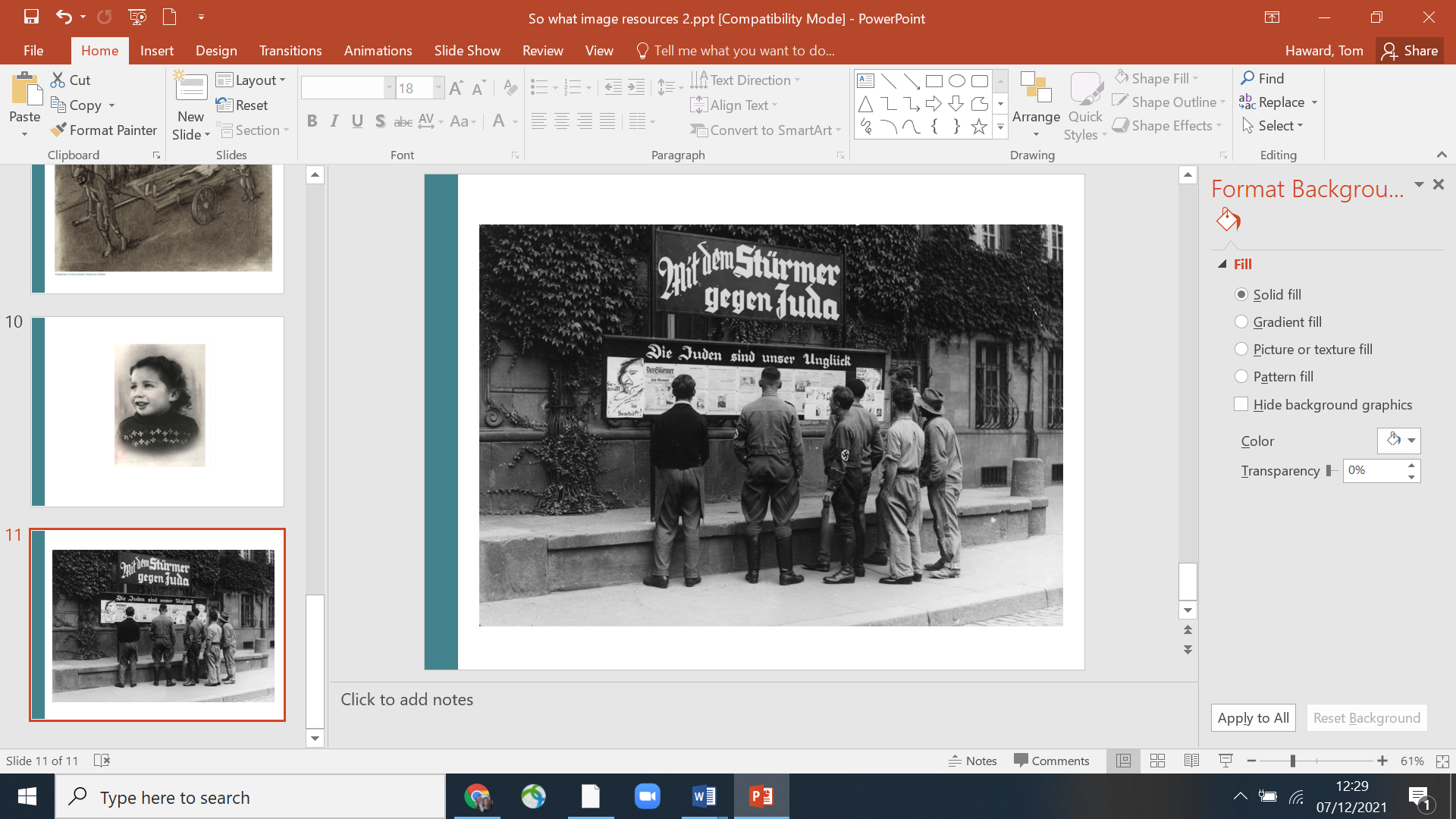 So what? Reflecting on what we’ve encountered….
The aim of this section is to create a space for your students to reflect on some of the things they’ve encountered and consider what meaning – if any – can be made from what they’ve studied.
In small groups, students are given a set of 7 image cards, each showing an image from one of the lessons in the Scheme of Learning. (We are using images from our core lessons, but you can replace these to reflect any different materials you may have used)
Students choose any one image and share ideas about what this means. (Depending on your students you may wish to use some of the prompt questions on the following slide)
Students feedback ideas to the rest of the class
So what? Prompt questions;
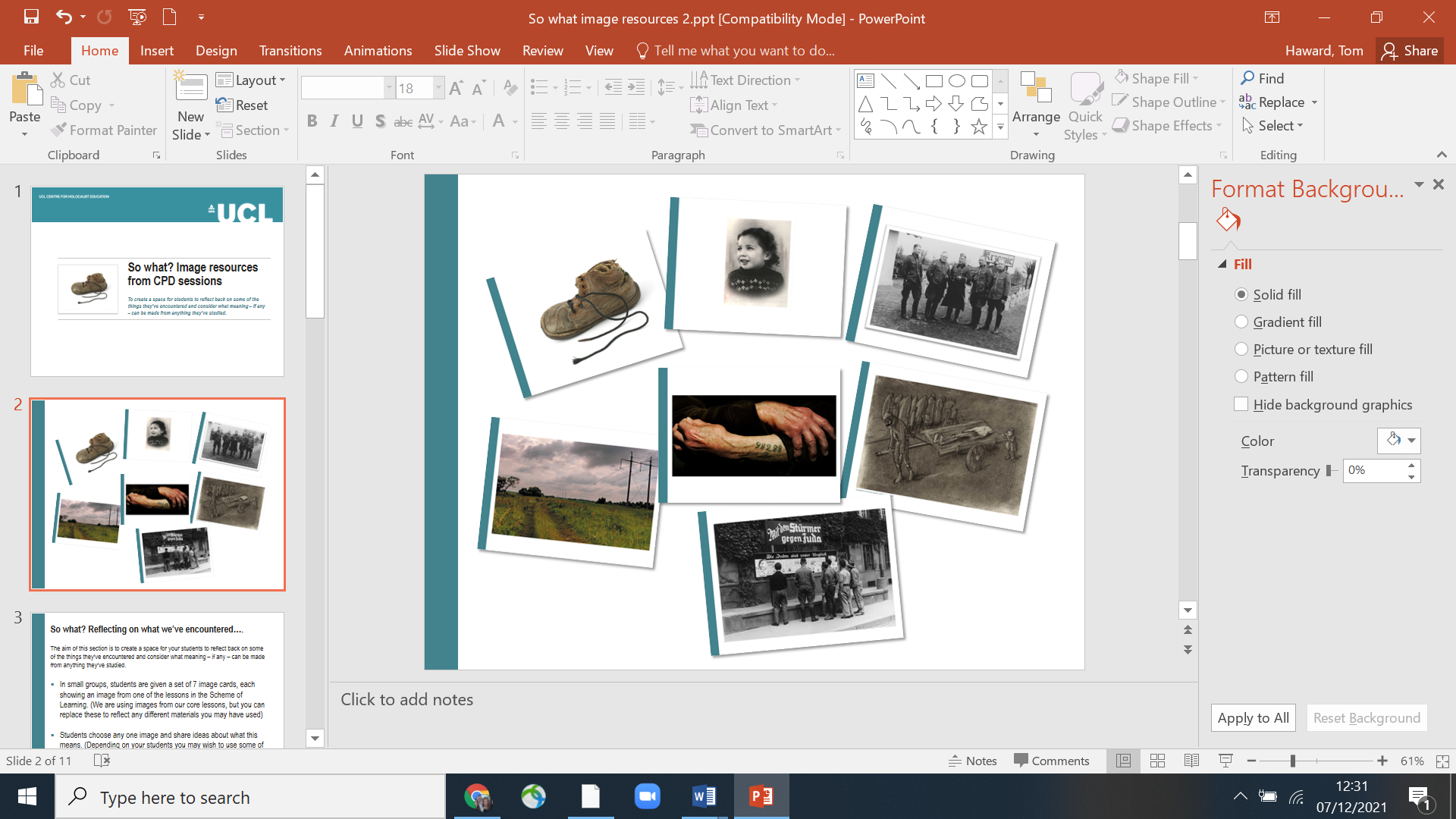 Choose one image

What can we remember about this?

Why is it important? 

Why should people know about it?
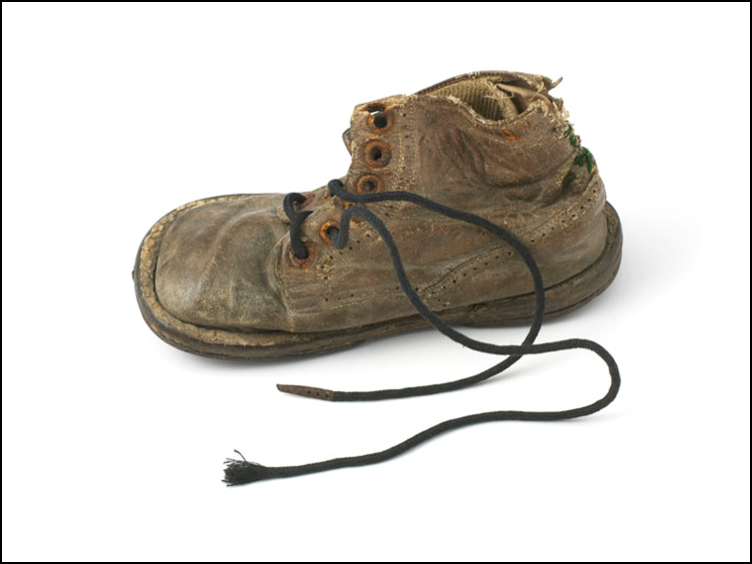 Click to add text
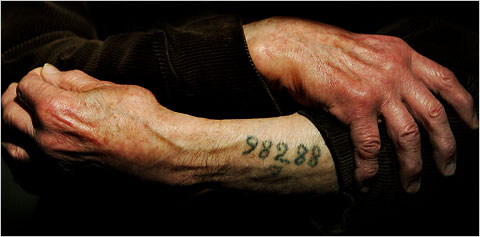 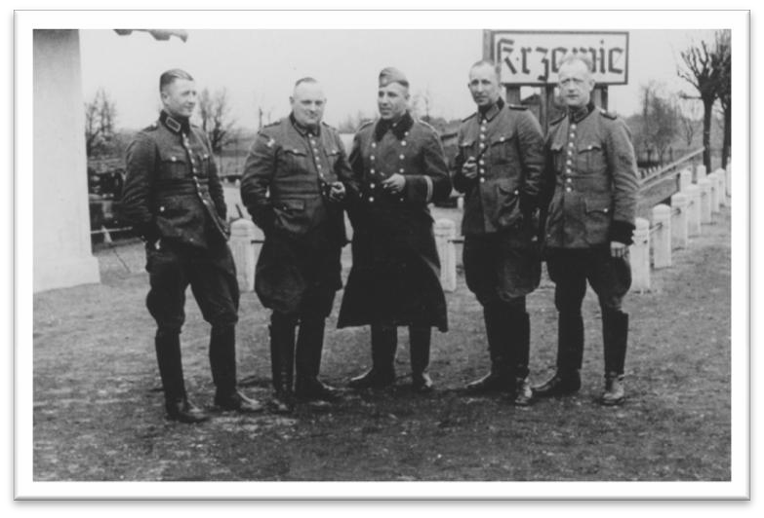 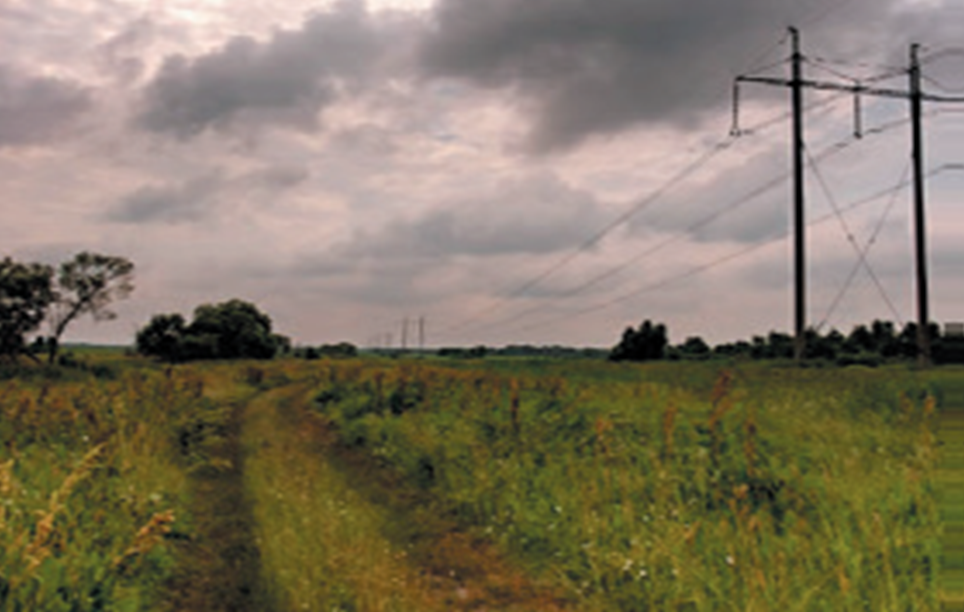 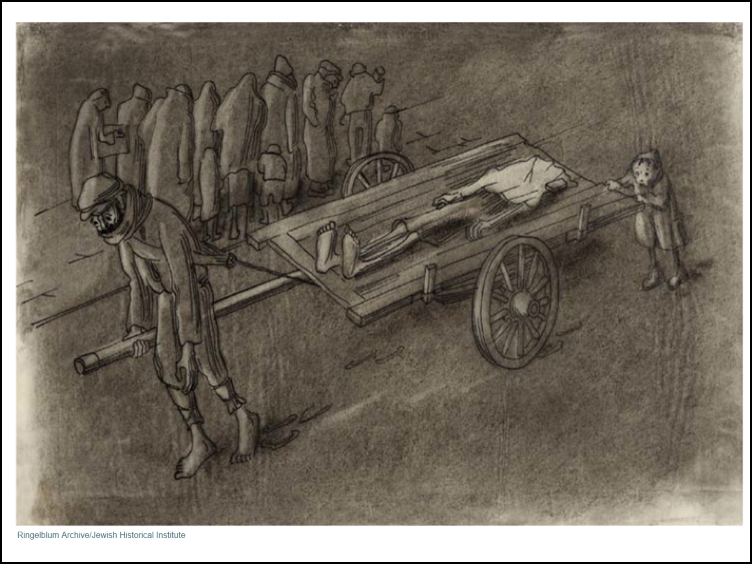 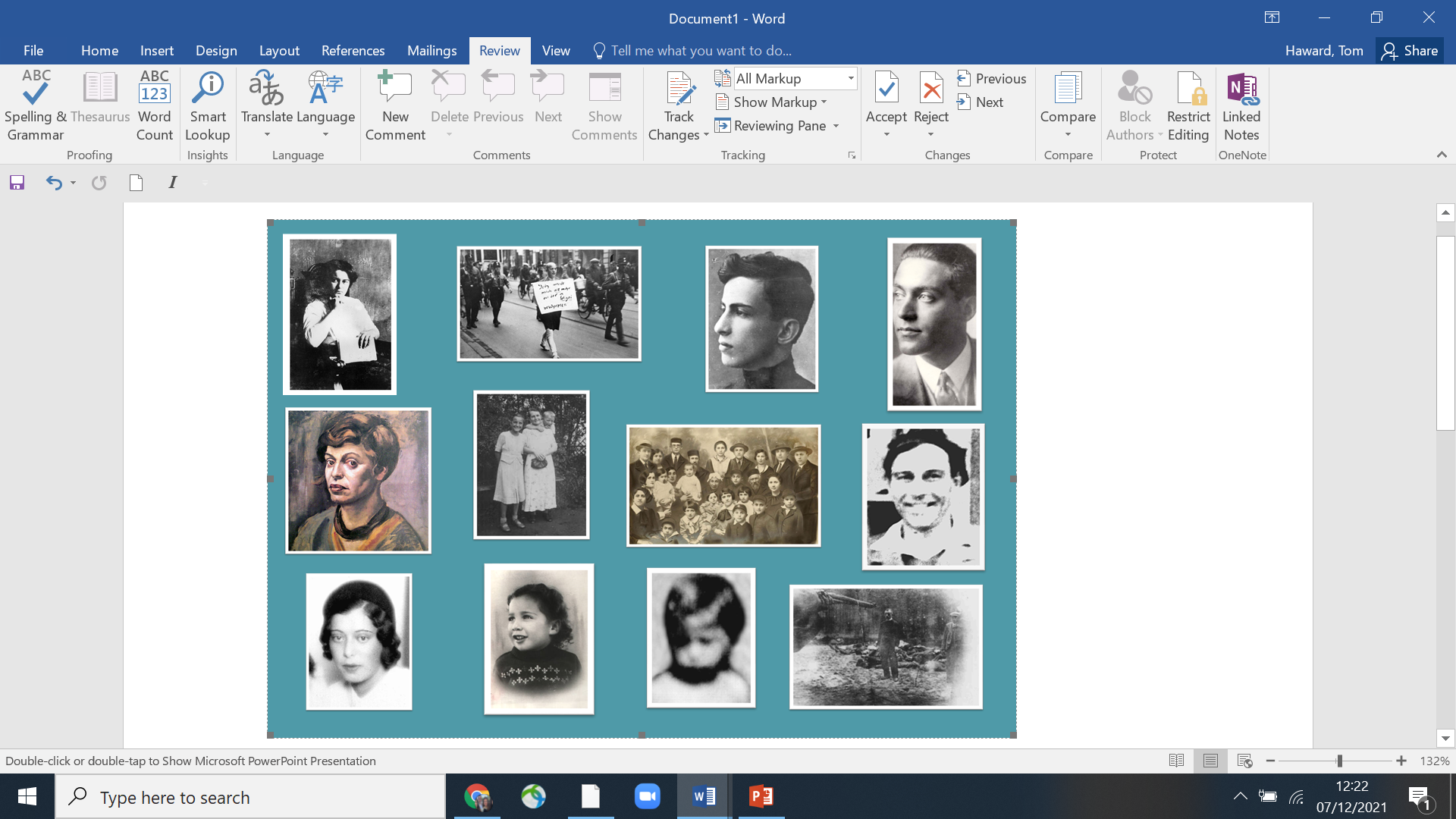 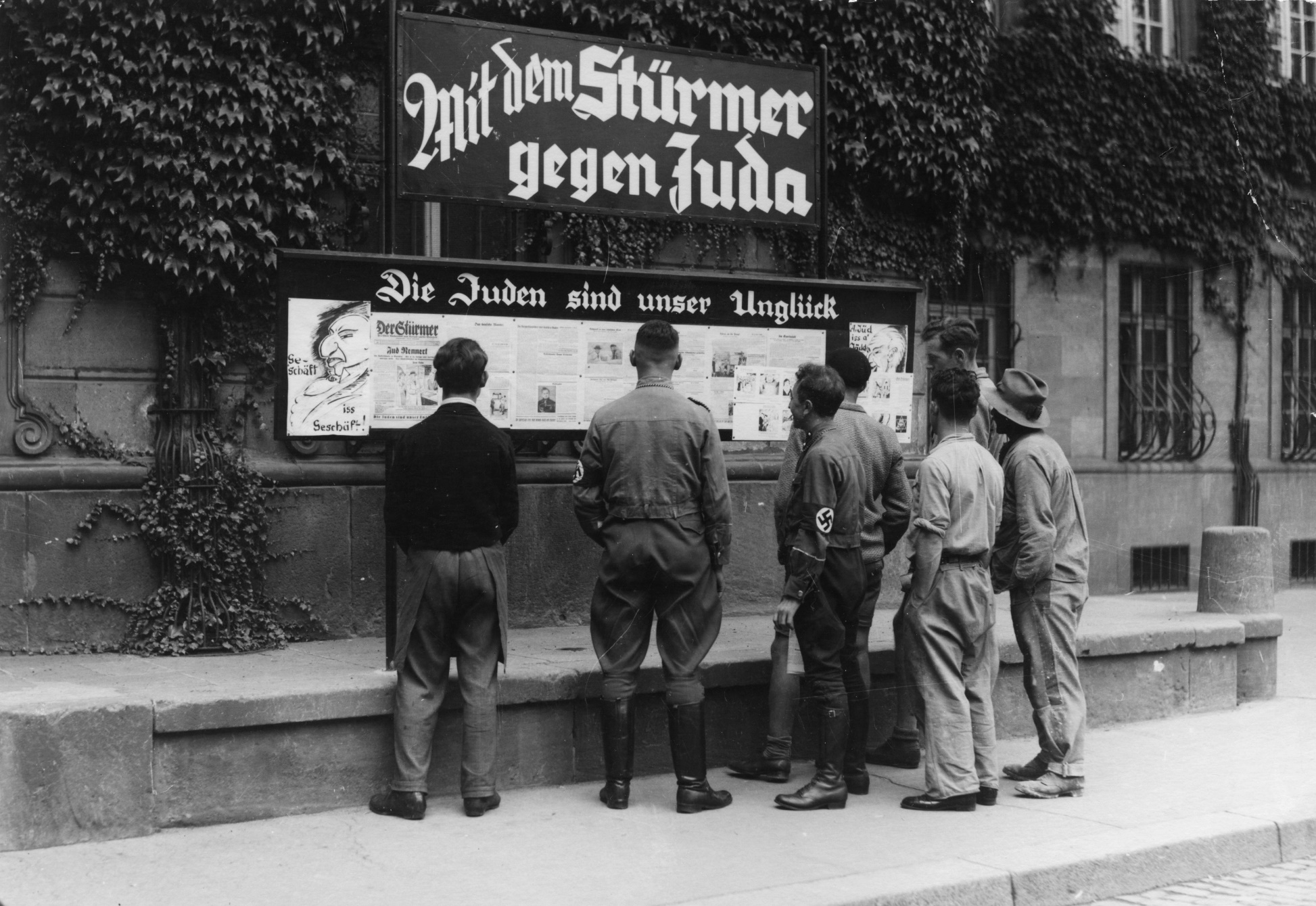 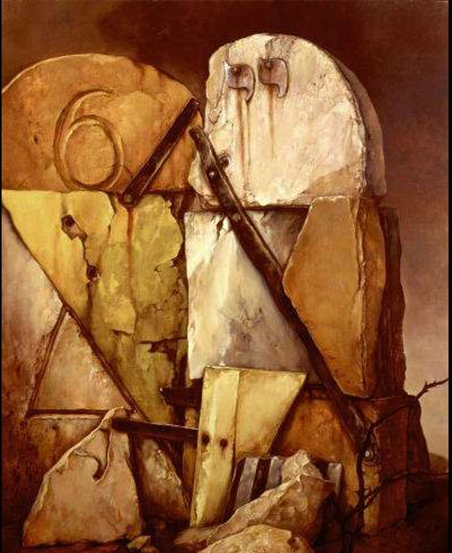 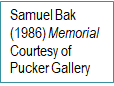 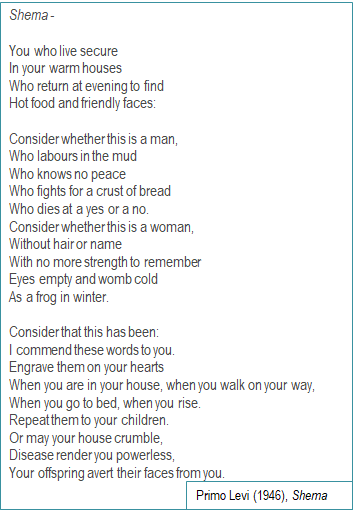 Where were you, God of kindness, in Auschwitz? What was going on in heaven, at the celestial tribunal, while your children were marked for humiliation, isolation and death only because they were Jewish? 
These questions have been haunting me for more than five decades. You have vocal defenders, you know. Many theological answers were given me, such as: ''God is God. He alone knows what He is doing. One has no right to question Him or His ways.'' Or: ''Auschwitz was a punishment for European Jewry's sins of assimilation and/or Zionism.'' And: ''Isn't Israel the solution? Without Auschwitz, there would have been no Israel.‘’ 
I reject all these answers. Auschwitz must and will forever remain a question mark only: it can be conceived neither with God nor without God. At one point, I began wondering whether I was not unfair with you. After all, Auschwitz was not something that came down ready-made from heaven. It was conceived by men, implemented by men, staffed by men. And their aim was to destroy not only us but you as well. Ought we not to think of your pain, too? Watching your children suffer at the hands of your other children, haven't you also suffered?
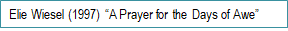 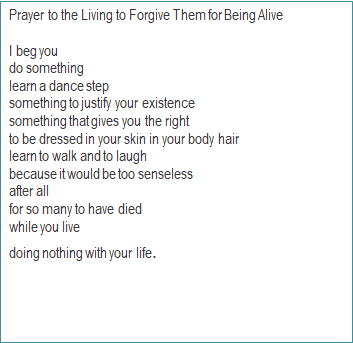 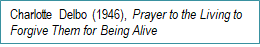 In the words of Leon Greenman...
[Speaker Notes: Questions to contemplate
What is Leon trying to say? Does what he said in 1994 (when this film was made)  resonate with issues today? Do you agree with Leon that these things are important? What challenges might there be in trying to live out these exhortations? What issues might still be unresolved?

Questions for further deliberation
The film shares some of the meanings Leon made, from living through the Holocaust and his life in the years that followed - one could call these 'Leon's laws'. 
Having learnt about the Holocaust, considered the struggle of others to find meaning, what sense or meaning do you feel you can make from the Holocaust? 
What key things will you 'take away'?
What would be the three things you would tell others are important 'laws' to live by?]
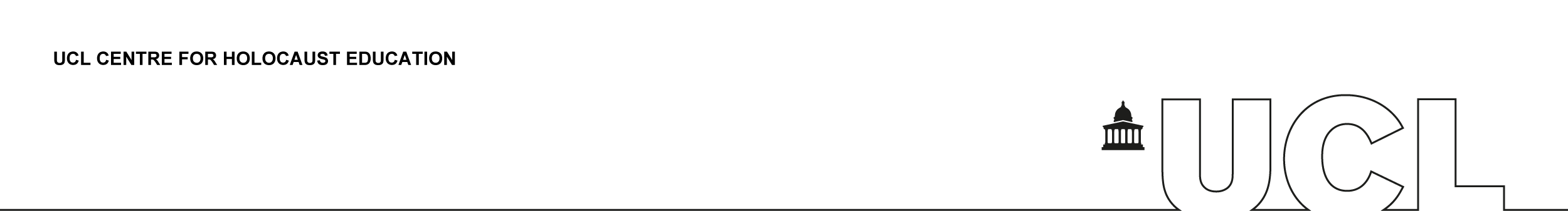 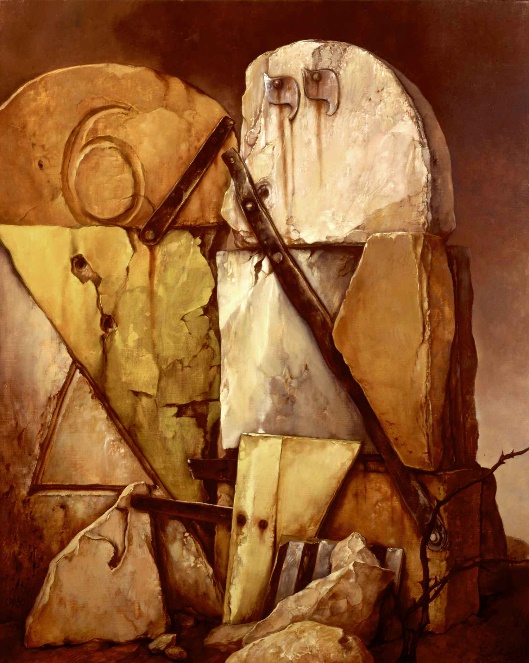 So what?
[Speaker Notes: See lesson plan for acknowledgements and credits.]